Class Business
Short Class Today Because of Quiz 2
Diary Study:  
	Should complete Diary 5 today
	Instructions for write up on April 16
Review Question 1
Women often get poorer medical treatment than do men for coronary heard disease (CHD) because of the belief that:

____ A. Diagnostic machines overly sensitive to women’s bodies
____ B. Women are generally healthier than men
____ C. Women have more pain receptors than do men
____ D. When stressed, women exaggerate their symptoms
____ E. None of the above
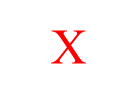 Review Question 2
Ethnic minority patients are least comfortable with doctors who show which pattern of beliefs:

____  A. High explicit racism and high implicit racism
____  B. High explicit racism and low implicit racism
____  C. Low explicit racism and high implicit racism
____  D. Low explicit racism and low implicit racism
____  E. None of the above
X
Class 23:  Being a Patient
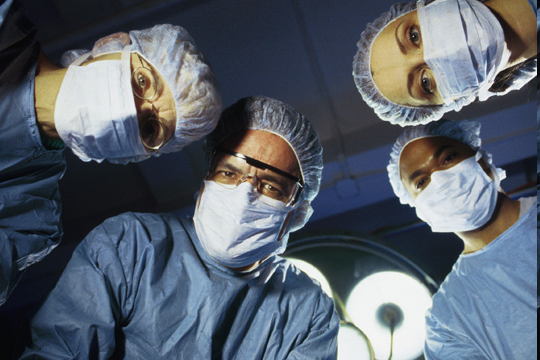 GUESS THAT PERSON
Mystery Person #1: 	Assigns readings
			Grades exams
			Conducts lectures     
	
			The person is a:   _____________________
					
Mystery Person #2:	Works with a variety of woods
			Uses hammers, nails and saws
			Builds cabinets and frames houses   		
	
			The person is a:   _____________________ 	
				 
Mystery Person #3:	Confined to small space
			Follow orders or face bad consequences
			Little control over meals or socializing
	 
			The person is a:   _____________________
Teacher
Carpenter
Hospital patient
Experience of Being a Hospital Patient
You are walking to class.  Suddenly you get very dizzy.  Room spins.  You wake up in an ambulance, siren wailing, wearing oxygen mask.
What are  you feeling?  What are you thinking?
Anxiety over condition
	Nature of problem? 	       	Pain              	       	    	Loss of functioning  	       	Will I die?
Real world worries			Job			Family			     	Etc. House, car, pets, bills
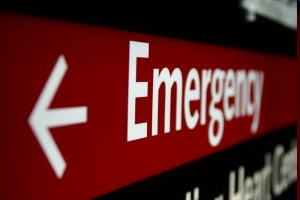 First Encounters with Hospital
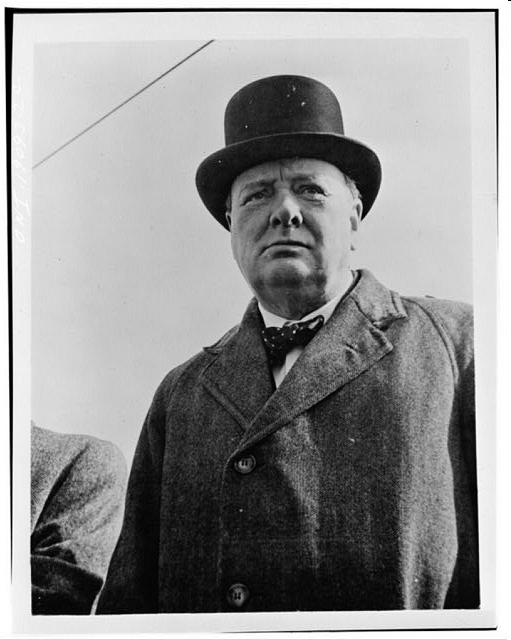 Patients enters hospital scared, hurt, anxious.        What do they want to hear upon admission?
What do they hear upon admission?
“Do you have insurance?”
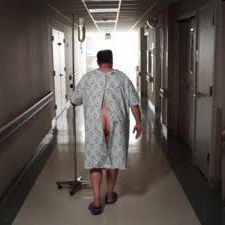 Hospital garb:  Why?
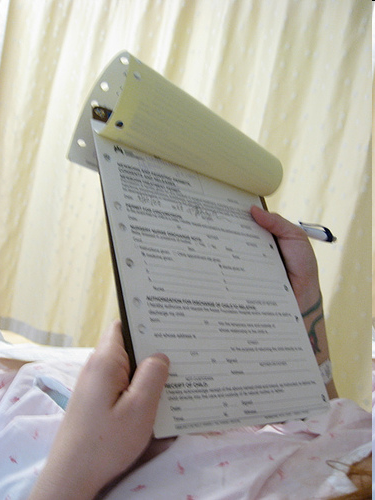 Ease of access
How do you look to others?
Childish, infirmed, low-status
How does garb affect how you feel about yourself?
Weak, embarrassed, dependent
Who’s the Fighter?
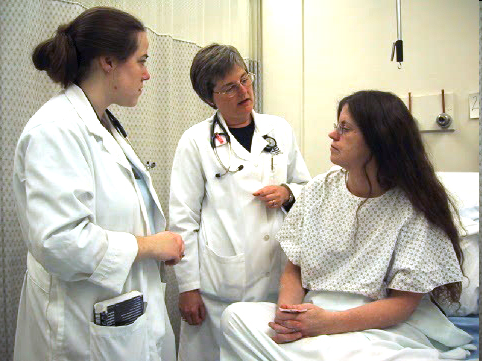 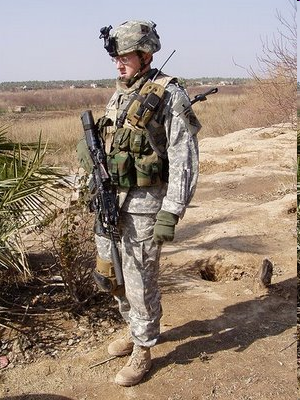 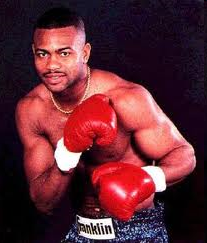 How does hospital garb affect “fighting spirit” and morale of patients?
How does this relate to psychosocial resources, stress, and coping? 
Could there be an alternative?
ID Wristbands
Why the wristband?
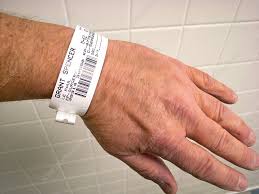 Name, Date of Birth, SSN, photo
Medical record, medical history
Medications, dosages, surgeries, allergies
Medical team head, team
How does it feel once the wristband is in place? 
How does if feel once it is removed?
92%
What percent of patients favor wristbands?  _____
Don’t want to experience medical/treatment errors. 

About 400,000 hospitalized patients experience preventable harm annually.
Why?
Hospitalization from Patient’s Perspective
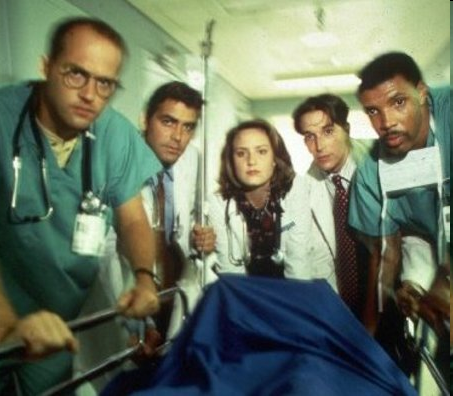 Fragmented care
	Many different staff, doing different tasks               		Minimal contact
Patient transformed from person to object
	A broken arm to be X-Rayed  					A Body due its pain meds.  
Information is often withheld from patients.  Why?
You wish!
Staff too busy to answer questions   				Staff, specialists, don’t communicate with each other 			Staff deliberately withhold information:  				     	     Patient won’t understand; will freak-out, require more care 	                                   	     Lack of information one of patients’ biggest complaints.  Why?
Reactions to Being Hospitalized
Main points of hospital situation
	Strong negative emotions: Fear, worry, pain, confusion		Stripped of authority, dignity, identity					Lose clothes, bossed by nurses, MDs, becomes a “thing”  	Reminded of 1000 ways fate depends on kindness of strangers	Deprived of vital information					Expected to be cooperative, passive—seen but not heard
Dependent, needy, controlled, ignorant is like being a: ________
Child
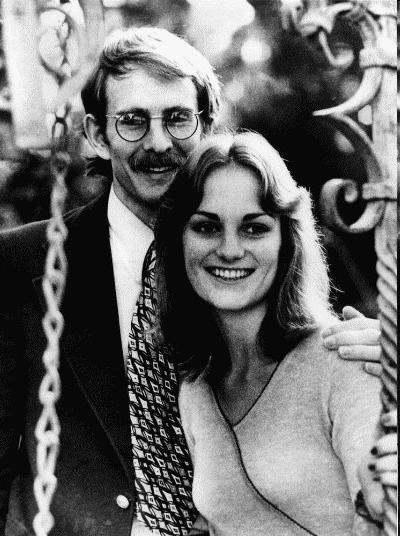 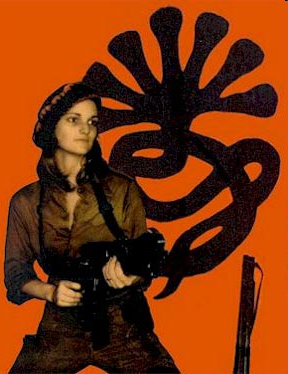 Leads to regression: Attempt to get needs met				 by pleasing others
	Stockholm Syndrome, Patty Hearst
Hospital Patient Role
Hospital wants patients to do as told:					a.  Reduce chances of things getting worse			b.  Increase chance of recovery					c.  Reduces demands on over-taxed staff
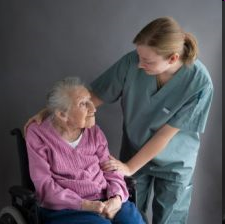 Patients often want to be “good patients.”  Why?
a.  Appease “powerful” staff, MDs				1.  Staff dictate daily life					2.  Staff have power of life and death.
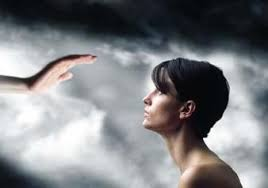 b.  Curry favor, to get more/better attention
c.  Superstitious faith in power of medical institutions and providers	1.  Healers have god-like power to heal, save life			2.  Variant on “just world” beliefs
Is There Truth to “Good Patient” Beliefs?
You are hospitalized, feel staff are not fully attending to you.  	  Should you be a “nice” patient or a strongly assertive patient?
Patients report, and there is some evidence to suggest, that “troublesome" patients are:
	-- Overmedicated						-- Ignored							-- Discharged prematurely
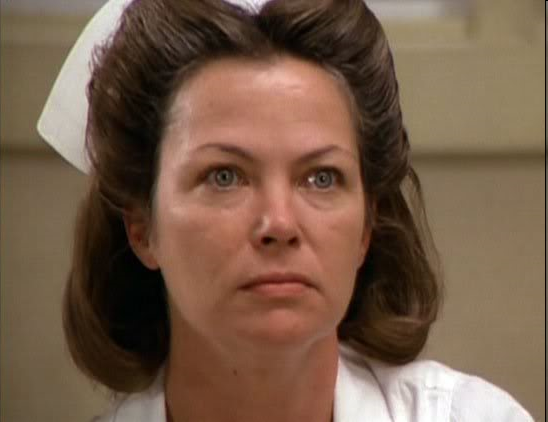 http://www.youtube.com/watch?v=RGRD6JBnHrU
46 seconds in
Caution: Vulgar language.
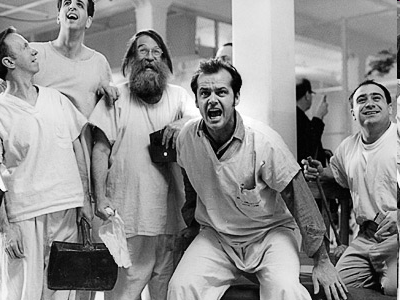 Reactance
What percent of patients fall into the following patient roles?
25%
____ Good patient    		       			                 ____ Average patient (minor complaints) 		                              ____ Bad patient: Seriously ill and complain, not ill but complain anyway
50%
25%
Very bad patients:  Harass nurses, violate hospital rules, self-	sabotage (don’t take meds, risk own health).  Why?
Reactance:  People have basic need for personal freedom.  Work to regain freedom taken in ways that appear unfair.  Hospitals can induce reactance by being arbitrary, withholding info, treating pats. like children.
Why Do Hospitals Demoralize?
Hospitals want to help patients.  Why do they cause patients to fall into “good patient” role, or into “bad-patient” reactance?
Biomedical Model:
Body is a machine—fix the parts, the body is OK, job is done. "Person" is irrelevant.
Real world constraints:
Hospitals forced to do more with less.  HMOs, cost cutting, related pressures.
Good Weekend!
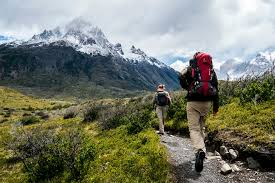